Правописание  парных согласных в корне слова.
Проверка написания парных согласных в корне слова.
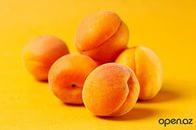 А Б Р И К О С
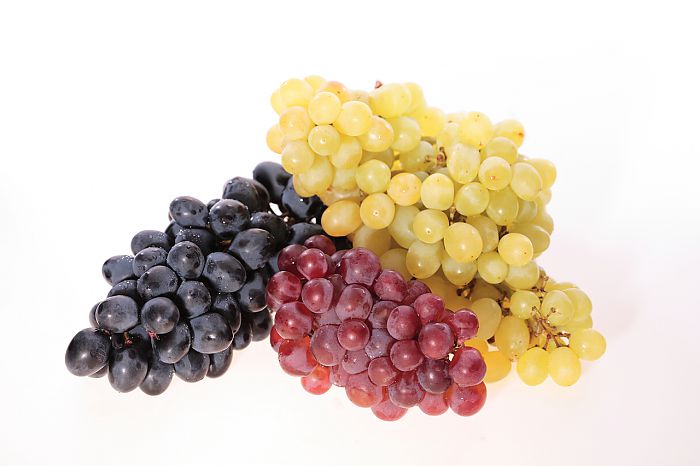 ВИНОГРАД
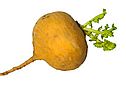 Р Е П К А
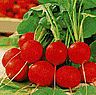 РЕДИСКА
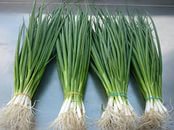 Л У К
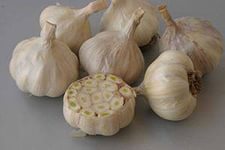 Ч Е С Н О К
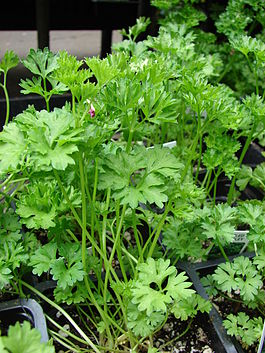 ПЕТРУШКА
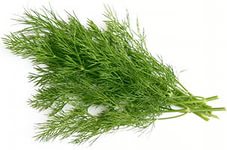 У К Р О П
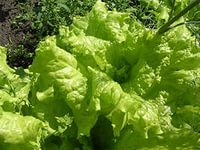 С  А Л А Т
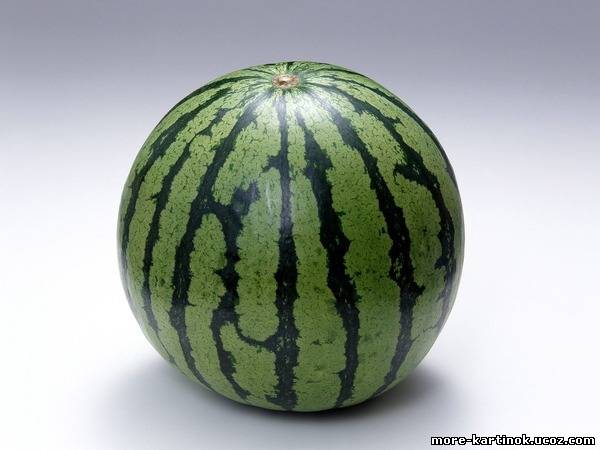 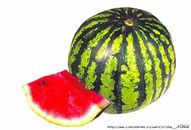 А Р Б У З
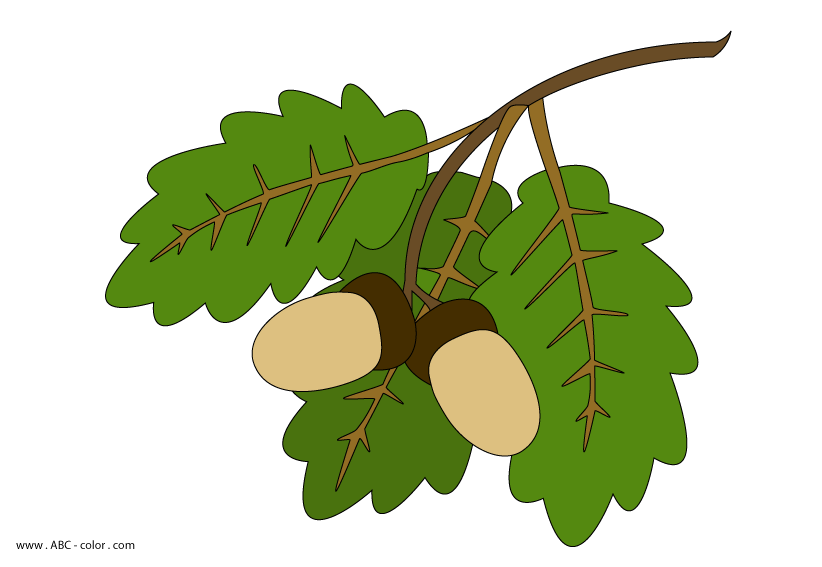 Ж Ё Л У Д  Ь
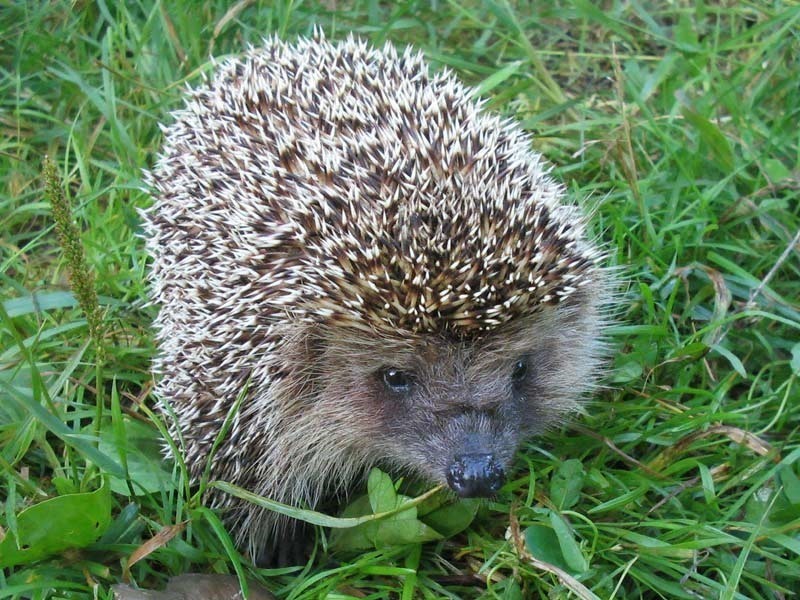 Ё Ж
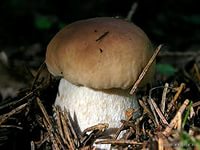 ГРИБ  БОРОВИК
( Б Е Л Ы Й  Г Р И Б )
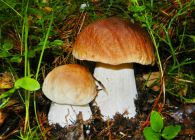 БЕЛЫЙ  ГРИБ
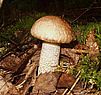 ПОДБЕРЁЗОВИК
П О
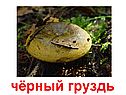 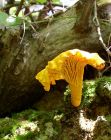 ЛИСИЧКИ
И
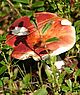 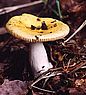 С Ы Р О Е Ж К И
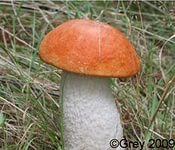 П О Д О С И Н О В И К
Спасибо за урок !